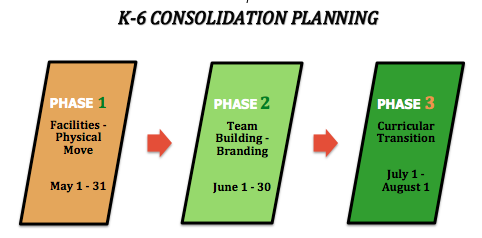 Phase I: Facilities Prep & Physical Move
Logistical planning with Board Counsel, State Facilities Board, ADE
Teacher Assignment Preferences & Interest Inventory
Site prep
Teacher/Classroom Check-out & Packing/Labeling Guidelines
Inventories
Packing
Physical Move
Phase II: Team Building & Re-Branding/Marketing
Hire Principal
Hire support staff
Teacher contracts due back – June 8
Fill vacant positions
Team building
Develop marketing plan – outreach to students/parents
Foster community partnerships
Re-brand
Phase III: Curricular Transition, Program Planning, and Scheduling
Create a plan for integration of STEM/IB
Develop master schedule (FLEX)
Identify PD needs and plan trainings
Determine curricular needs and secure resources/materials
State Budget Passage: New Projections for M&O Budget
Four Options to Increase Teacher Salaries
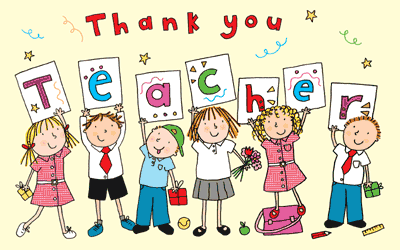 Base Level Amount Increase:
FY18 - $3,729.31
Original FY19 Projection from the State - $3,792.71
Updated FY19 Projection from the State - $4,009.57
An increase of $216.86 per student count (weighted) from prior FY19 Budget Projection
Total M&O projected increase of $329,621
Budget Projection based on enrollment loss of 64 students from 100th Day of 2018
Variables Impacting Raise Percentage:
Current Year Funding
ADM
Declining Enrollment
Current Teacher Salaries
Based on State Average
Did not include all Benefit Costs
Weighted Counts
SPED
ELL
Teacher to Student Ratios
Class Sizes
Program Offerings
Goal:  Improve Teacher Salaries(Slide copied From January Board Presentation)
FY19 Salary Increase based on current salary scales
Move all current certified staff one step on salary schedule
$930 per person ($5.00 per day)
68 people
$63,240
Move all current classified staff one step on salary schedule
$.29 per hour
62 people
$34,369
Move all current administrative staff one step on salary schedule
$5.00 per day
8 people
$10,070
Total
$107,679 in salaries
$129,215 including FICA, ASRS, Workers Comp etc.
Plan A:Address Past Salary Freezes:
Use Definition of Teachers based on ARS 15-901 (B)(5)
Renders direct and personal services to school children in the form of instruction
Re-Place Teachers with 5 or More Years of Teaching Experience with Sedona-Oak Creek JUSD on Current Salary Schedule
Column Placement for Education Level Completed
Row Placement for Number of Years with Sedona-Oak Creek JUSD
No recognition of prior teaching experience before SOCUSD
Total Cost:  $281,960
Benefits:  $59,211
Grand Total:  $341,171
Plan A Pros and Cons:
Exceeds Projected Increase
Sustainability
Allows For No Contingency
Enrollment decrease above current projections
Increases Only Some Teacher Salaries
Does not meet intent of legislative budget increase for teacher salaries
Does not honor statewide support for Red for Ed Movement
Teachers With Fewer Than Five Years of Experience
Counselors
Librarians
Support Staff
Plan B:Teaching Staff Raises
Use Definition of Teachers based on ARS 15-901 (B)(5)
Renders direct and personal services to school children in the form of instruction
Move Teaching Staff 3 Additional Levels on Salary Schedule
63 Teachers
Total of 4 Levels from FY18 to FY19
$930 per Level ($5.00 per Day for 186 Contracted Days)
Total Increase of $3,720
Total Additional Cost for Plan B:
Salaries - $175,770
Benefits - $36,912
Total - $212,682
Average Teacher Salary 
Does not include additional $5,000 in Classroom Site Fund Stipends
FY18 - $40,100
FY19 - $43,820
9% Increase
Plan B Pros and Cons:
Increases Teacher Salaries
Narrow Definition of Teachers
Does not honor statewide support for Red for Ed Movement
Counselors
Librarians
Support Staff
Plan C:Certified and Classified Staff Raises
Use Definition of Teachers from Prop 301
Provide instruction to students related to the school’s educational mission
Move Teaching Staff 2 Additional Levels on Salary Schedule
68 Teachers
Total of 3 Levels from FY18 to FY19
$930 per Level ($5.00 per Day for 186 Contracted Days)
Total Increase of $2,790
M&O Additional Cost:
Salaries - $126,480
Benefits - $26,561
Total - $153,041
Average Teacher Salary 
Does not include additional $5,000 in Classroom Site Fund Stipends
FY18 - $40,100
FY19 - $42,890
7% Increase
Plan C:Certified and Classified Staff Raises
Move Classified Staff 2 Additional Levels on Salary Schedule
Total of 3 Levels from FY18 to FY19
62 Support Staff
$.29 per hour per Level
Total increase of $.87
M&O Cost:
Salaries - $68,738
Benefits - $14,435
Total - $83,173
This increase would leave only 3 employees below the Prop 206 mandated $12.00 per hour minimum wage going into effect in 2020
Total M&O Additional Cost for Plan C:
Salaries - $195,218
Benefits - $40,996
Total - $236,214
Plan C Pros and Cons:
Increases Teacher Salaries
Expands Definition of Teachers
Honors statewide support for Red for Ed Movement
Counselors
Librarians
Support Staff
Plan D:All Staff Raises
Use Definition of Teachers from Prop 301
Provide instruction to students related to the school’s educational mission
Move Teaching Staff 2 Additional Levels on Salary Schedule
68 Teachers
Total of 3 Levels from FY18 to FY19
$930 per Level ($5.00 per Day for 186 Contracted Days)
Total Increase of $2,790
M&O Additional Cost:
Salaries - $126,480
Benefits - $26,561
Total - $153,041
Average Teacher Salary 
Does not include additional $5,000 in Classroom Site Fund Stipends
FY18 - $40,100
FY19 - $42,890
7% Increase
Plan D:All Staff Raises
Move Classified Staff 2 Additional Levels on Salary Schedule
Total of 3 Levels from FY18 to FY19 
62 Support Staff
$.29 per hour per Level
Total increase of $.87
M&O Cost:
Salaries - $68,738
Benefits - $14,435
Total - $83,173
This increase would leave only 3 employees below the $12.00 per hour minimum wage threshold going into effect in 2020
Plan D:All Staff Raises
Move Administrative Staff 2 Additional Levels on Salary Schedule
Total of 3 Levels from FY18 to FY19
$5.00 per day
8 People
M&O Cost:
Salaries - $20,140
Benefits - $4,229
Total - $24,369
Total M&O Additional Cost for Plan D:
Salaries - $215,358
Benefits - $45,225
Total - $260,583
Plan D Pros and Cons:
Increases Teacher Salaries
Expands Definition of Teachers
Honors statewide support for Red for Ed Movement for every district employee
Increases Administrative Costs
Possibility of Loyalty Stipend Under Plans B, C or D:
Helps Address Years of Salary Freezes
Evaluate Enrollment/Budget after 100th Day
Contingency funds intact
Tiered Lump Sum Loyalty Stipend
Teachers (Prop 301 Definition)
Over 25 Years - $3,000
20-25 Years - $2,500
15-19 Years - $2,000
10-14 Years - $1,500
5-9 Years - $1,000
1-4 Years - $500
M&O Cost:
Stipends - $81,500
Benefits - $17,930
Total - $99,430
Notes:
Plans B, C and D retain some monies for contingencies
Consequences of Real Time Funding
Enrollment decrease above current projections
Avoid mid-year Reductions in Force
Surveys regarding school consolidation
Enrollment trends
Need to add additional Teachers due to class size bubbles
Continued goal of low Teacher to Student Ratios
Need to add additional Special Education Support due to enrollment of students with high needs
Decrease/Elimination of DAA Reductions
Still awaiting more details to see what this means for us
FY18 Original DAA Allocation:  $530,081
Reduction from State:  $160,615
DAA Budget:  $369,466
FY18 Spending to Date:  $416,256
Currently have deficit spending model for DAA/Capital
This could allow us to break even and maintain a consistent carry forward in capital reserves
Long Range Capital Plan
Infrastructure
Technology
Curriculum Adoption
Instructional Aides
Textbooks
Next Steps:
Decision on Plan
Issuance of New Contracts
All those affected by chosen plan and who have already returned contracts for next year
Issue:  Monday, May 21st
Return Date:  Friday, June 8th